Write the title, date and class work then copy this food chain  and consider the following question: What do the arrows mean in food chains?
7De Transfers in food chains
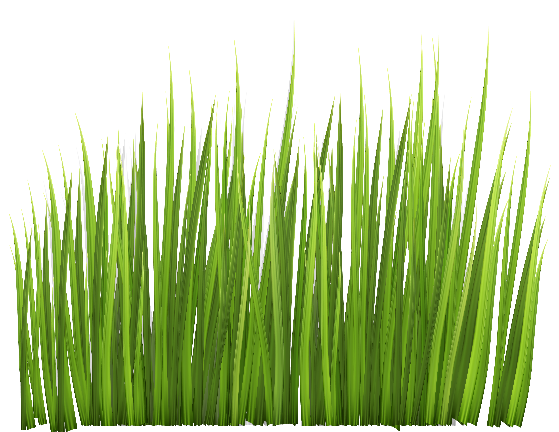 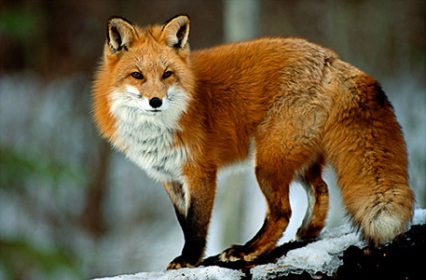 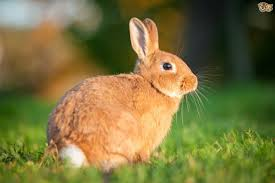 Organisms contain energy stored in substances that make up their body. The arrows in food chains and webs show how the energy passed from organism to organism
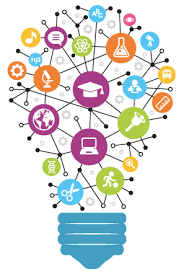 Learning objectives
Define feeding relationships in terms of energy flow. 
 Describe the sources and effects of some pesticides. 
Explain the gains and losses of energy from living organisms. 
 Sketch pyramids of numbers. 
 Explain the effects of some persistent pesticides on ecosystems. 
 Interpret models of energy transfer (pyramids of numbers).
Compare models of energy transfer in food chains (pyramids of number, biomass)
Add in the energy values.
Where do you think the energy goes if it is not transferred?
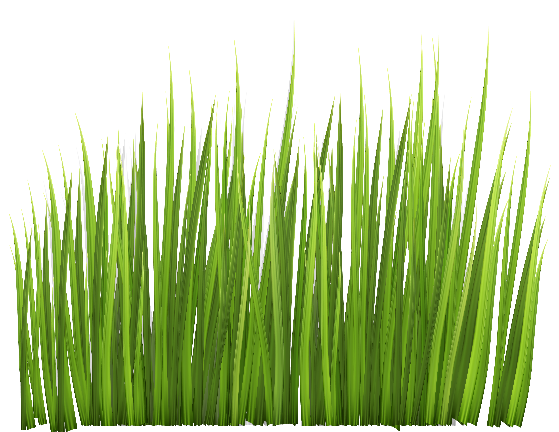 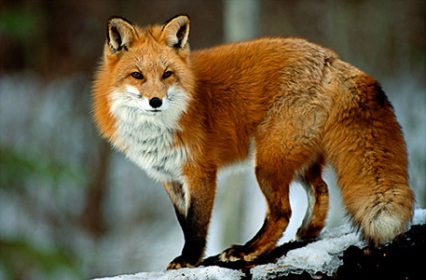 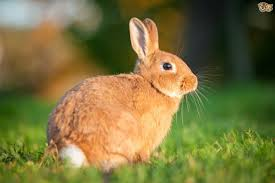 1000 J of energy
100 J
10 J
Copy: 
Energy stored in food is released by respiration to let animals move and keep warm
Energy can be stored in undigested foods which pass out of animals
Watch the clip then copy the text and draw a pyramid of numbers for the food chain in your book  
https://www.activeteachonline.com/product/view/id/295/page/68/mode/dps?modal=/player/animation/id/312563
There are usually fewer  organisms as you go up a food chain as energy is transferred out at each stage. This can be shown with a pyramid of numbers
Foxes
Rabbits
Grass
Watch the clip then copy and complete the wordfill below https://www.activeteachonline.com/product/view/id/295/page/68/mode/dps?modal=/player/video/id/286845
Poisons
Pesticides are __________ that kill pests (organisms that problems) However, these poisons can kills other ______________ as well. 
Some poisons kill organisms they ate not intended for because they are not broken down in nature (they are persistent). They are passed along _______ __________.
organisms
DTT was banned in 1984
food
chains
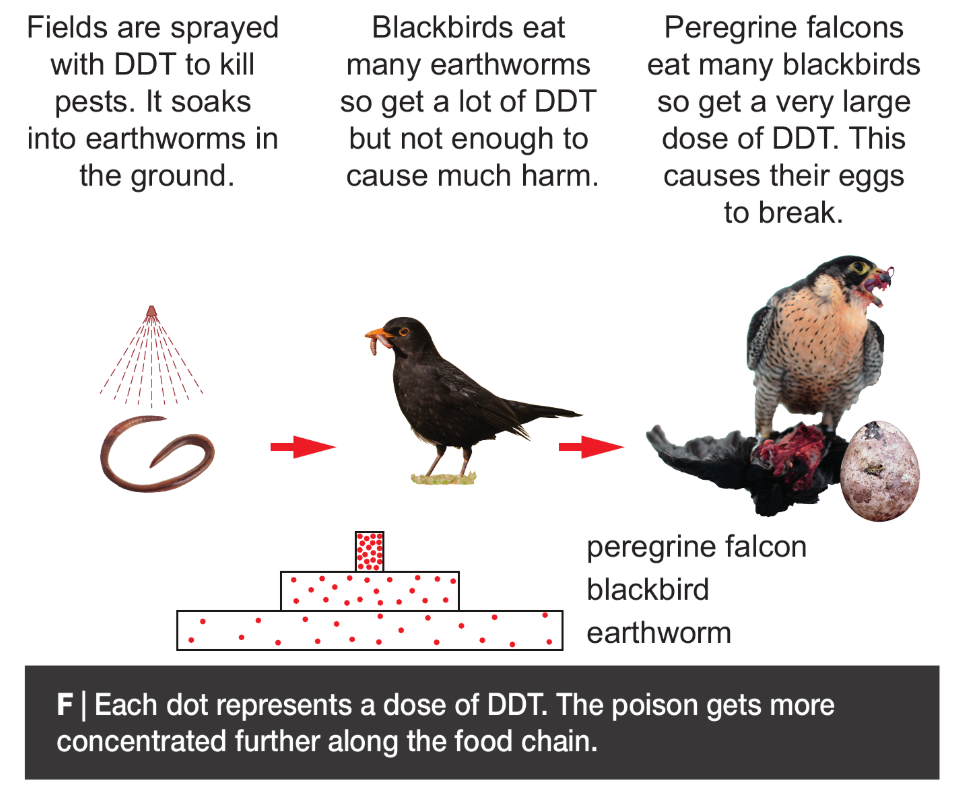 Food chains
Poisons
Organisms
Stick in your image
Cut and stick the statements in order to find out what killed the herons
The issue begins with the famer spraying pesticide
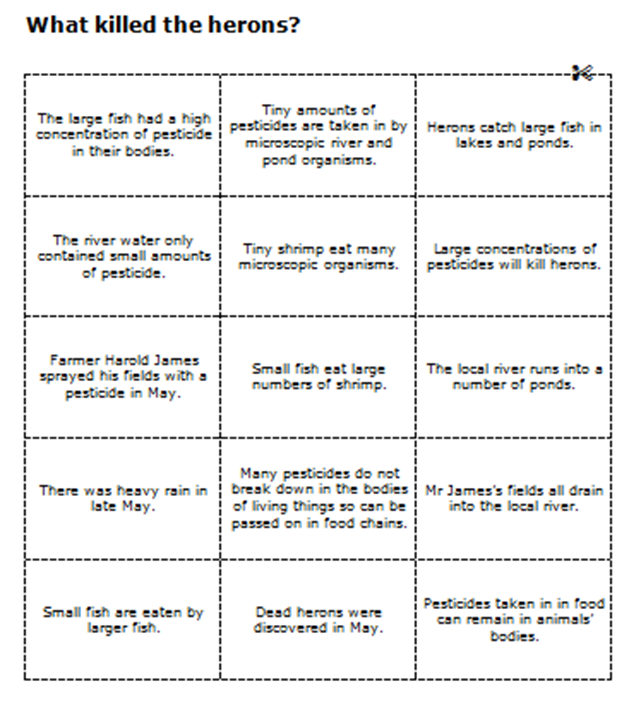 Assess and correct your work
Farmer Harold James sprayed his field with a pesticide in May 
There was heavy rain in late May 
Mr James’ fields all drain into the local river 
The river water only contained small amounts of pesticides 
The local river runs into a number of ponds
Tiny amounts of pesticides are taken in by microscopic river and pond organisms 
Many pesticides do not break down in the bodies of living things so can be passed on in food chains  
Tiny shrimp eat many microscopic
        organisms
9.  Tiny shrimp eat many microscopic
     organisms  
10.  Small fish eat large numbers of
     shrimp 
11. Small fish are eaten by larger fish
12. Pesticides taken in in food can
      remain in animals bodies 
13. The large fish had high
      concentrations of pesticides in their 
      bodies 
14. Herons catch large fish in lakes and 
       ponds
15  Large concentrations of pesticides will
       kill herons 
16.  Dead herons were discovered in May
Write the numbers 1-10 in the back of your books and answer the quick quiz questions. You do not need to use full sentences
What is the name given to an animal that eats other animals? 
What do the arrows represent on a food chain? 
What are pesticides? 
What happens to the energy transferred as you go up a food chain? 
What do you call the way organisms depend on one another to survive? 
Name one resource plants compete for
What happens to the population of prey if the population of predators increases? 
Name one type of variation that could be caused by  the environment and not genetics 
State one way animals are adapted to cold weather 
What is a producer?
Assess your work and give yourself a mark out of ten
A carnivore 
 The direction of energy transfer
Poisons that kill problematic organisms
It decreases
 Interdependence 
Light/ space/ water/ minerals 
It decreases 
Growth, yield, intelligence, weight……..
Thicker fur, migration, hibernation…….
An organism that makes its own food
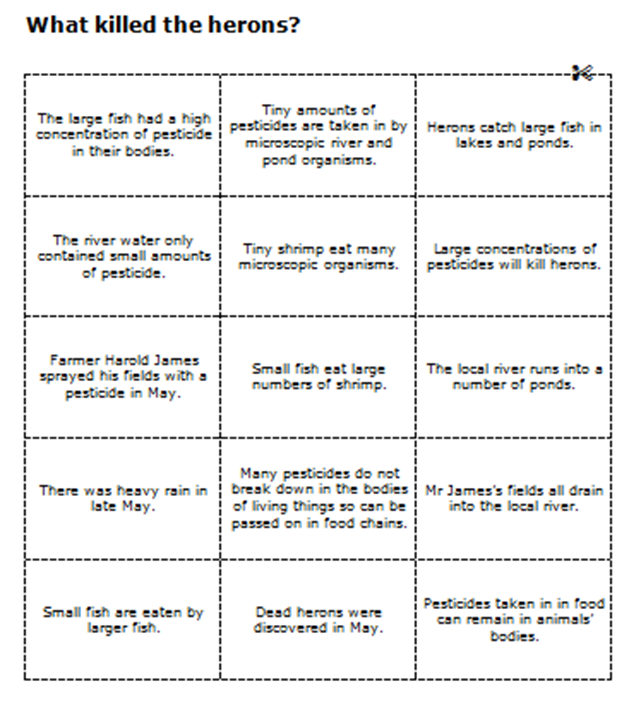 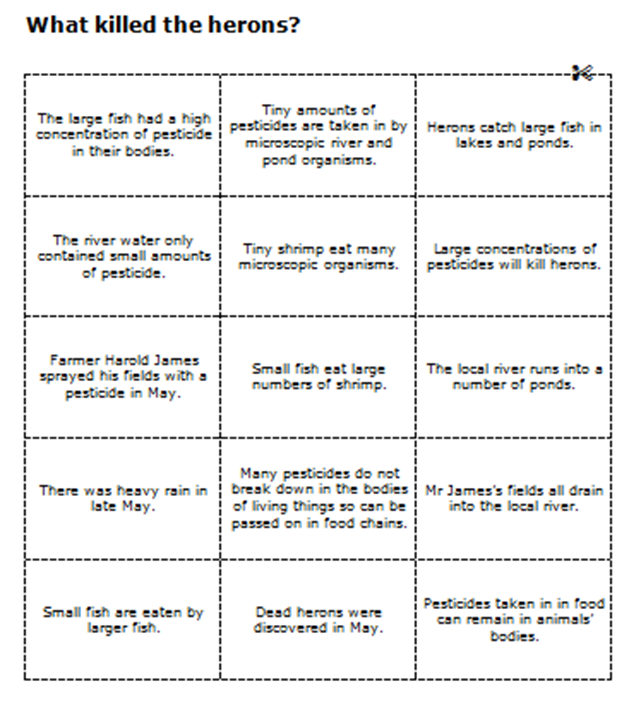 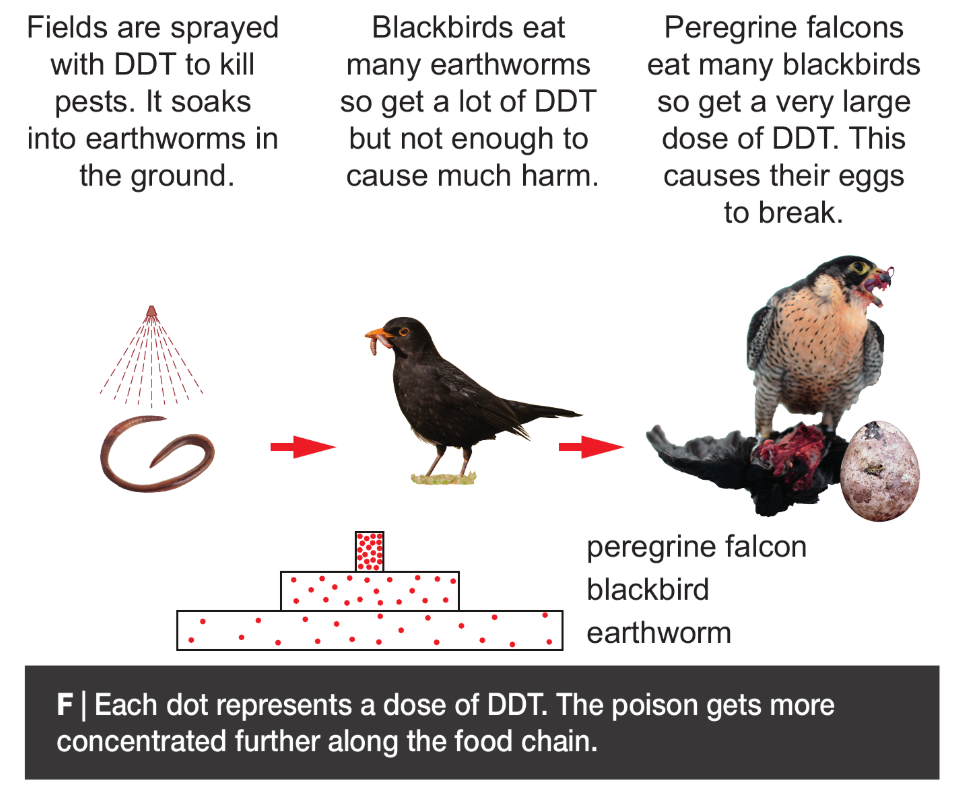 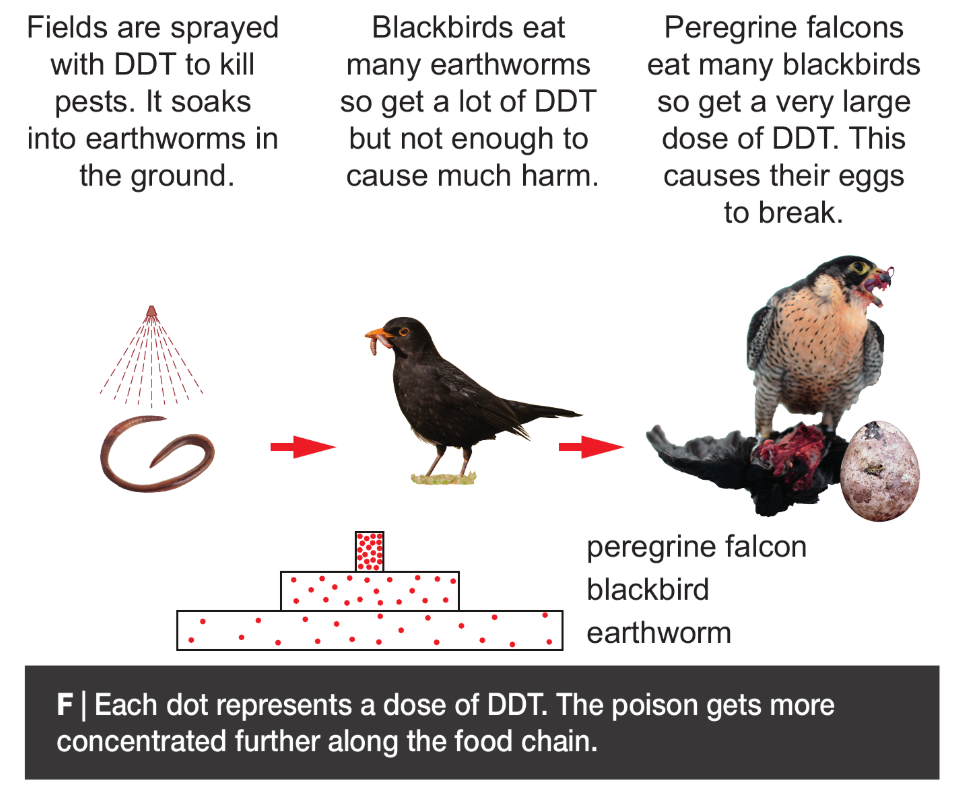 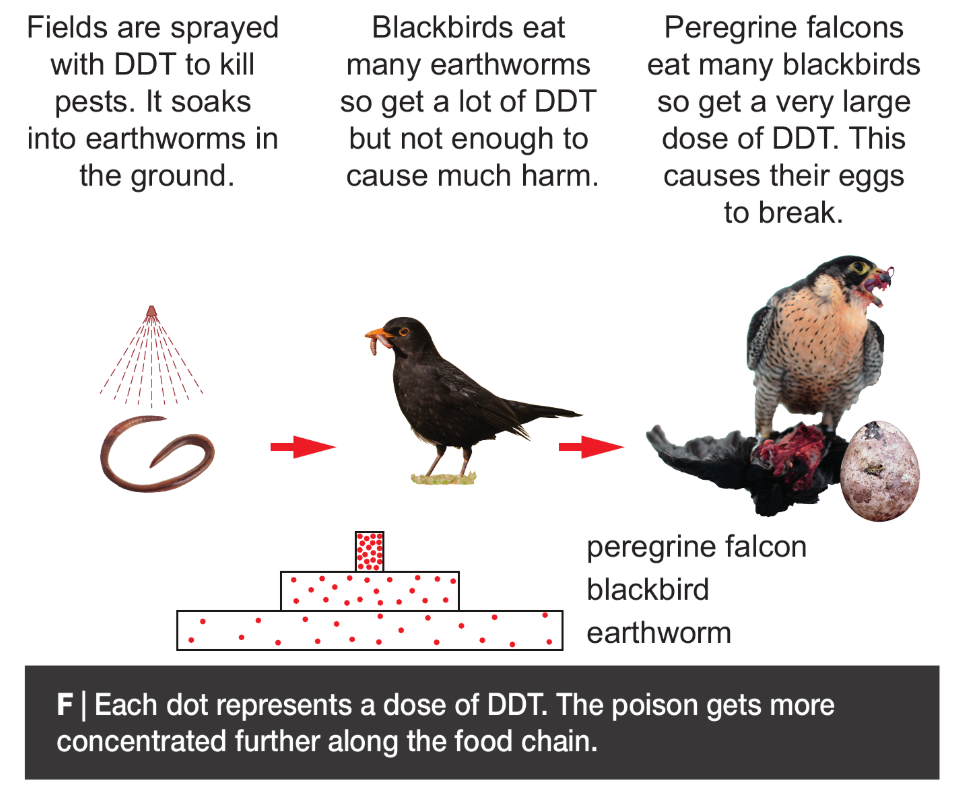 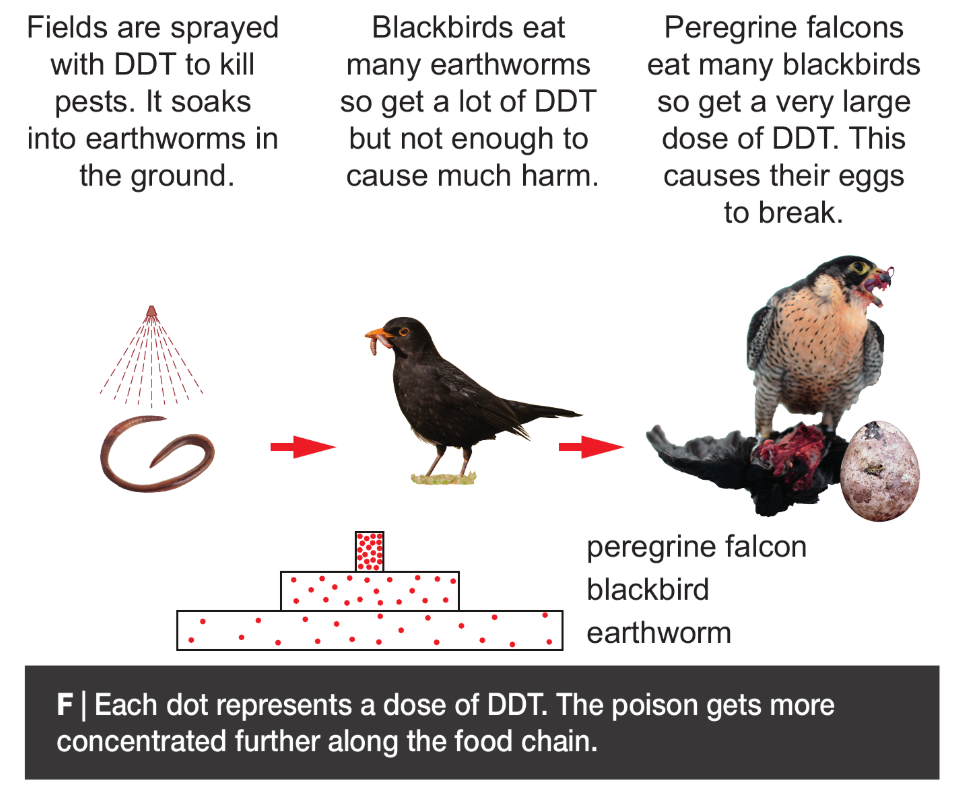 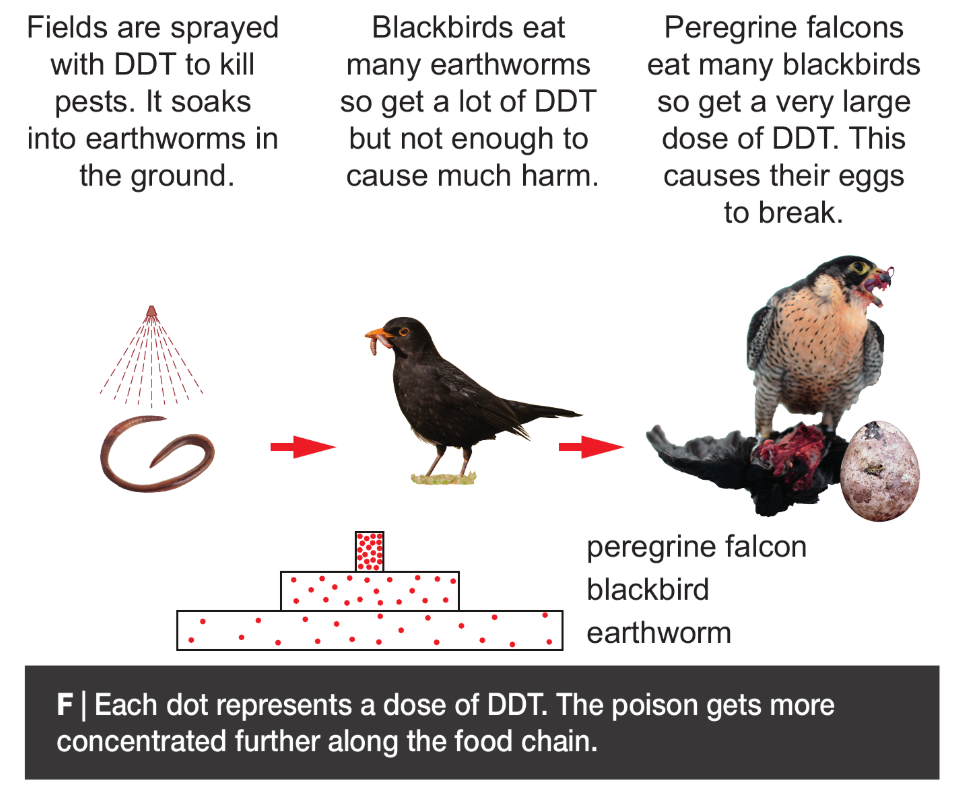 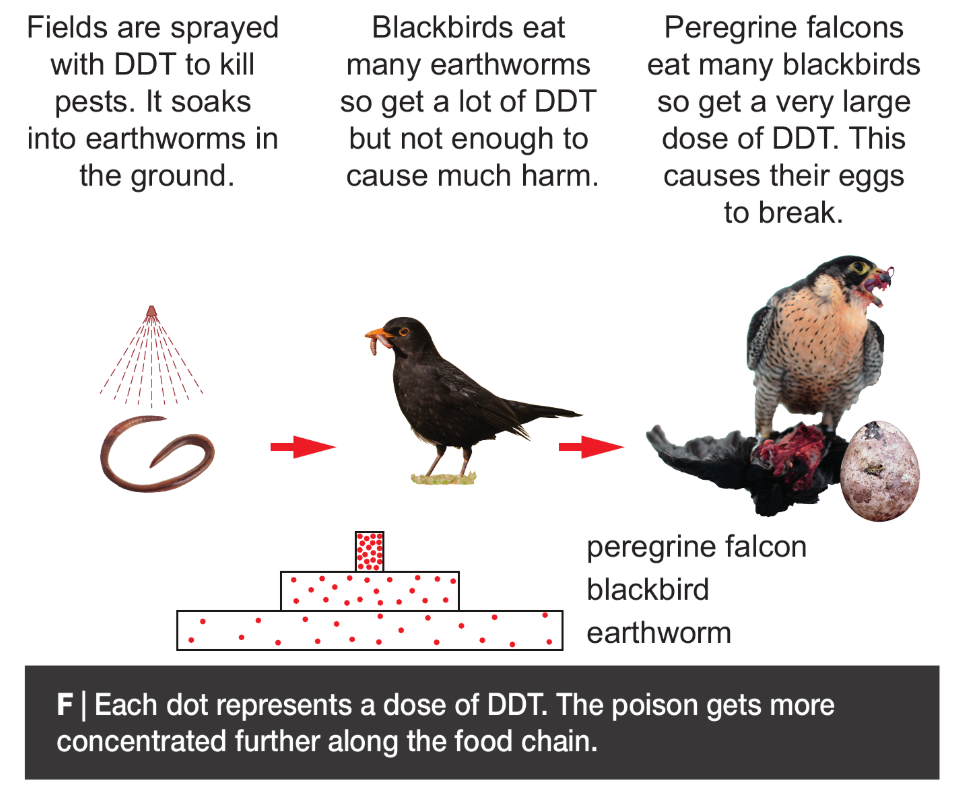